Active Reading =Your Real Thoughts - THIS ISN’T SUPPOSED TO BE EASY!

DO NOT DROP QUOTES.

DO NOT ASK A QUESTION THAT IS IMMEDIATELY (EASILY) ANSWERED. 
                                               Ex) Who found the conch? 

YOU MUST IDENTIFY THE MOOD and WHAT CREATES IT, NOT JUST STATE THERE IS A    
        MOOD. 

4.    REAL WORLD CONNECTIONS MEANS YOU ACTUALLY CONNECT THE SITUATION
       TO THE REAL WORLD.
       Ex) war, president, history, news, your own life, the author, school, local geography…

5.   QUESTIONS/COMMENTS CANNOT REPEAT THE SAME THOUGHTS THE AUTHOR HAS   
        EXPRESSED.

6.  YOU CAN’T USE FIGURATIVE LANGUAGE FOR BOTH STYLE OBSERVATIONS!

7. EXAMPLE OF QUESTIONS THAT SHOW YOU AREN’T THINKING
Dropped quotes are lines or passages from the text that stand alone or are spliced into sentences in a grammatically incorrect manner.
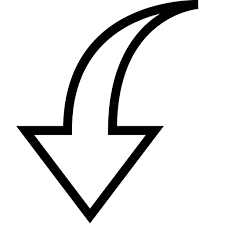 DROPPED QUOTE
(Bad)  “The circle of boys broke into applause. Even the choir applauded; and the freckles on Jack’s face disappeared under a blush of mortification”(Golding 23). What is the mood in this quote?

(Good)  On page 23, Golding writes, “The circle of boys broke into applause.  Even the choir applauded; and the freckles on Jack’s face disappeared under a blush of mortification,” showing just how uncomfortable this moment was for Jack.  Based on the use of the word “mortification, he obviously believed he would be voted chief and is now embarrassed to learn he was not the group’s choice. Based on Jack’s dominant, aggressive nature so far, I think this will come back to somehow hurt either Ralph or those in the group who voted for him.
Do not ask questions that can be immediately (and easily) answered!
Who found the conch?  What is its purpose?
What is the beast?  
How do the boys choose a leader?  
What happened when Jack saw the pig caught in the vines? Do you think it will happen again?
“Treasure Island…Swallows and Amazons…Coral Island” (347-35) are mentioned.  Do these books actually exist?  Do they have any correlation with their current situation?
You must identify the mood AND what creates it, NOT just state there is a mood.
(Bad) The mood at the beginning of the story seems happy which is surprising since there was just a plane crash.  For example, as Ralph and Piggy explores, they noticed the water “…was clear to the bottom and bright with the efflorescence of tropical weed and coral.  A school of tiny, glittering fish flicked hither and thither.  Ralph spoke to himself, sounding the bass strings of delight.  Whizzoh!” (Golding 12).  

(Good) The mood at the beginning of the story seems content which is surprising since there was just a plane crash.  This is illustrated by Golding’s description of the island once the boys arrive.  While exploring the island, Ralph notes, “The palms that stood made a green roof…the coolness and shade…He picked his way to the seaward edge of the platform and stood looking down into the water.  It was clear to the bottom and bright with the efflorescence of tropical weed and coral.  A school of tiny, glittering fish flicked hither and thither” (Golding 12).  I think Golding described the island in this way to contrast the violent arrival of the boys with the untouched beauty and serenity of the island.  I think it is also meant to throw the reader off; you are relieved the boys are ok and on such a beautiful island, so you can’t imagine anything bad could happen there because it seems so safe and.
Real world connections means you can actually CONNECT the situation to the real world.
(Bad) The boys talk about seeking shelter and about how there are no villages around.  They also mention several real books they have read that have similar situations to the one they are in.  They talk about making a fire and also about how to make weapons. 

(Good) Late one night the group assembles to discuss some of the rules being broken in camp, and the topic of the beast is brought up.  Ralph tells the group, “We’ve got to talk about this fear and decide there’s nothing in it.  I’m frightened myself sometimes; only that’s nonsense!  Like Bogies” (Golding 82).  At this point Jack speaks up, attacking the little ones by saying, “You littleuns started all this…you’re a bunch of cry babies and sissies.   That’s what.  And as for the fear-you’ll have to put up with that like the rest of us” (82). The idea of being afraid of the unknown is something I think most of us can relate to.  I used to be terrified of silence because I could hear all of the noises outside my window at night.  To keep my mind from having nightmares, I had to sleep with the radio or TV on instead.  The other bad thing is that, when you are afraid, people treat you as a child (even if you aren’t), so they don’t include you in things for fear you won’t understand or you will get upset, as if that makes your opinion less valid.  This is similar to how Jack sees the littleuns.  He clearly doesn’t think they are worth much on the island, and he completely dismisses their fears.
Avoid asking “test” questions (things I would ask you but you would never think about while reading)  or “prediction” questions.
Plot - If the boys continue to fight, will the groups eventually break apart? (prediction)

Mood- What does Ralph’s obvious uncertainty tell you about the mood of the book at this point? (test question)

Characterization- The rift between Ralph and Jack keeps growing.  They keep arguing about making a fire vs. hunting.  At one point, Ralph says, “I was talking about smoke!  Don’t you want to be rescued?  All you can talk about is pig, pig, pig!” (54).  I don’t think this will be good for the group in the future.  (General statement / predication)

The boys are beginning to lose their optimism.  Will the leadership and rule following soon stop because of this? (prediction)

Symbolism (bad) – The book brings the conch shell early into the book.  The book describes it as “…deep cream, touched here and there with fading pink” (16).  What does the shell symbolize?  (test question)
STAY FOCUSED!  Make sure your questions address your topic.
Real World Connection (Bad) –  “My father’s in the navy.  He said there aren’t any unknown islands left… so the Queens got a picture of this island” (37).  If they are talking about the Queen of England, could this possibly help us to determine what year it is?  
WHAT SHOULD THIS BE LABELED AS?


Plot clarification – (Bad) In the beginning of the story, Golding is writing in the third person, but he seems to mostly focus on Ralph.  However, by the end of the third chapter, the focus shifts to Jack when he writes, “Jack was bent double.  He was down like a sprinter, his nose only a few inches from the humid earth” (48).  Why would Golding switch views like this?  Is he trying to point out that Jack will become more significant as the plot goes on? 
*  WHAT IS TYPED HERE IS GREAT.  The only problem is that it is incorrectly labeled!   

Mood (bad) – “ ‘ I got the conch,’ said Piggy indignantly. ‘You let me speak’ (42).  This quote shows how frustrated Piggy is that Jack will not let him speak just because he doesn’t like him.  What does Piggy have to do to be able to speak during the assembly?
Avoid non-essential info that doesn’t help your understanding of the novel.
Plot – The plot behind this chapter has to do with these children who were dropped off on this island in a plane.  Jack points out, “That’s where we landed” (29).  Where was the plan when it got shot?

Mood – The two boys at the beginning seemed excited by the fact that there were no grown-ups around, but that quickly changed for Piggy because he realized that they weren’t supposed to be there on the island.  “When we was coming down I looked through them windows.  I saw the other part of the plane.  There were flames coming out of it” (8).  How did they end up getting there?  What if the pilot survived?  What if he didn’t?  What if Ralph was right and Piggy is just scared?
You must ask questions that YOU would actually be thinking while reading.  (You aren’t asking me!)
Characterization (Bad) -   “Jack pointed suddenly. ‘His specs – use them as burning glasses!’ Piggy was surrounded before he could back away” (40).
 Piggy’s glasses became the boys’ one technological advancement.  Why is Jack the one who thinks of using them?

* Specific Style (bad) – Golding’s great use of adjectives in this section of the book leads some readers to believe this is an example of foreshadowing.  If you believe it is foreshadowing, what do you think the author is trying to hint at, and will it occur sooner or later?
Some Great Student Examples 
Characterization -  Over the course of the novel, Jack has begun to change.  In the beginning, he was a normal kid who liked having fun, but now he seems to be obsessed with killing, and it is putting him and Ralph at odds.  During one of the many times they argue about this, Ralph asks him, “Don’t you want to be rescued?  All you can talk about is pig, pig, pig!” (54).  What has gotten into him to make him forget their main goal of getting off of the island?  Is he thinking food is more important right now because they could starve, or is he just losing his mind? 

Real World Connection – In the beginning of the book, the conch meant power and authority to the boys.  They look up to it and think it is really important.  However, as time goes by the purpose of the conch fades away as well as its color.  Jack says, “Conch! Conch! We don’t need the conch anymore (101-102).  Jack is tired of the conch and doesn’t want to go by the rules of it anymore.  This reminds me of anytime I got a Christmas or birthday present.  I would be obsessed with it and play with it for a time, but as time passed, it grew old.  I wouldn’t play with it as much, and I would be intrigued by other things instead.  This is what happens to the conch and its purpose in the book.
More Great Examples
Specific Writing Style – Golding likes to build suspense throughout the book, but in this chapter he builds suspense by not telling the readers what Sam and Eric see in the woods.  Golding writes, “They became motionless, gripped in each other’s arms, four unwinking eyes aimed and two mouths open” (98).  Although at the end of the page the boys announce that they saw the beast, as a reader, we still don’t know what the beast actually is or even what it really looks like.  

Mood – The boys are obviously in a very unfortunate predicament, and Golding I portraying that in glimpses through the mood.  “He was paler than before, breathless… the silence was so complete that they could hear the unevenness of Piggy’s breathing” (34).  This is a very anxious picture being illustrated, and it makes me feel uneasy for the children.  Do the boys actually feel the uneasiness that the reader does, or do they not understand the severity of the situation?  
THIS QUESTION JUST NEEDS REPHRASED.  YOU CAN TELL THE BOYS FEEL UNEASY BASED ON THE QUOTE SHARED.  INSTEAD, THIS OUT AND EXPLAIN HOW, BECAUSE OF THIS, THE READER ALSO FEELS THE TENSION.